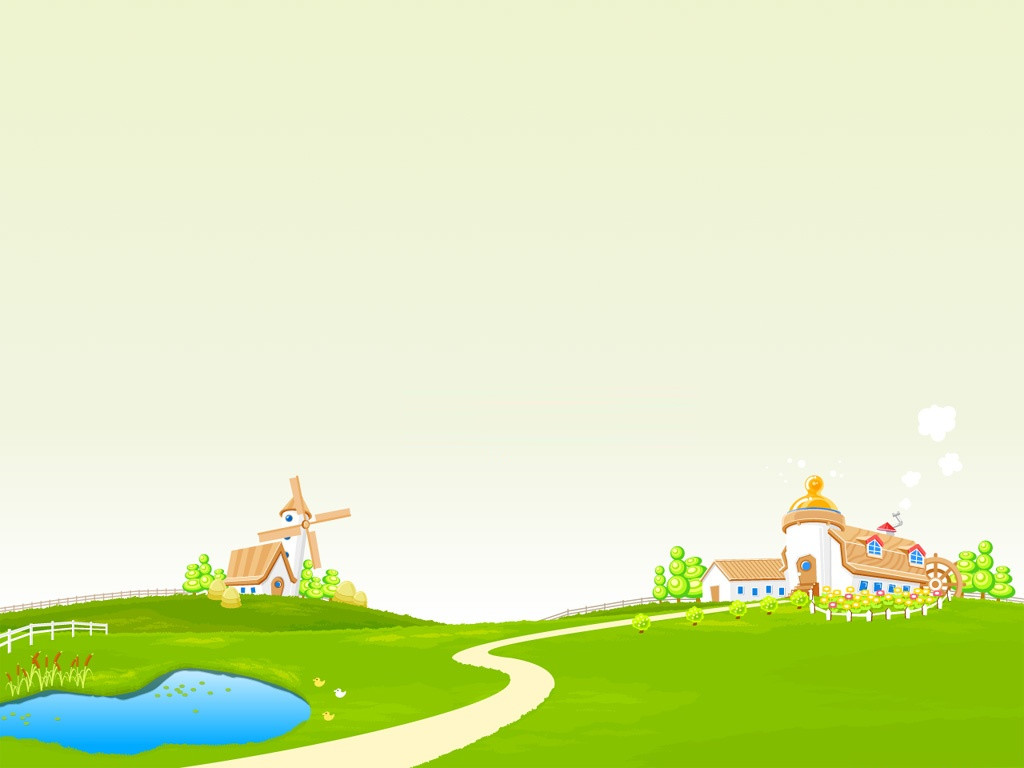 练习句子
1．已经把连长交给我的任务顺利实行了。2．同学们一定要遵守交通规则，防止不要发生事故。
3．虽然你学习再好，但是没有骄傲的理由。
4．在劳动中，我们的双手弄脏了泥土。5．听到这个消息，我小声地议论起来。
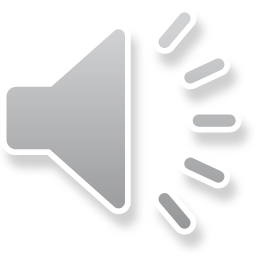